BBackSafe
Team 13
Charlie (Zhaotao) Xu
May Zhai
Andrew Chung
Frank Zhou
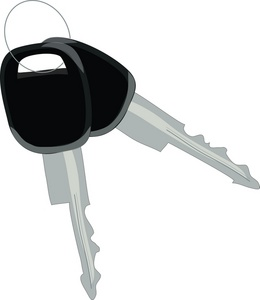 Concept/Motivation
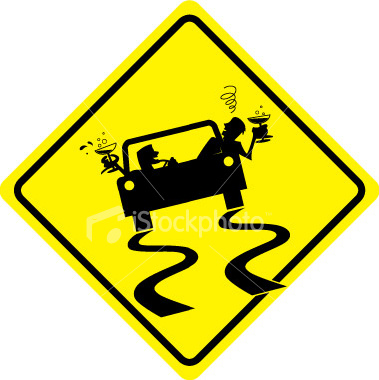 Motivation
Before: drunk driving is the source
of many traffic accidents
112 million DUIs in the US in 2010
BBackSafe aims to protect the
drivers from themselves

Concept
Integrate a breathalyzer and warning system with a car key
Prompts user to pass breathalyzer test before driving
If test fails, car will not start and key will send message to emergency contact via user ' s smartphone
After: number of drunk driving incidents reduced by affordable, versatile device
Competitive Analysis
Saab's Alcokey
Expensive, $408 projected
No emergency contact
Compatibility issues
Breathalyzer Key Chains
Cheap, $7
Does not effectively restricts user from driving
No emergency contact
Smart Start Ignition Interlock
$85 Installation fee and $75/month for subscription
Tedious registration process
Target audience is for people convicted of DUIs
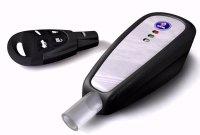 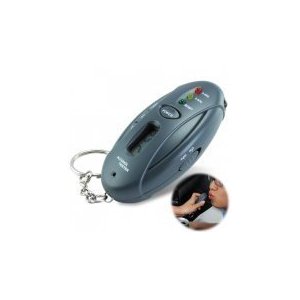 Product Matrix
Requirements
Functional
Alcohol sensor accepts breath sample as input
Sensor obtains digital reading of BAC
If the BAC is greater than 0.08%
Disable starting the car (via Bluetooth)
Send SMS message containing driver’s location to emergency contacts (via Bluetooth)
Otherwise, allow driver to start the car

Non Functional
Reliability: disable car start once test has failed
Portability: size no bigger than a normal car keychain
Timing: provide a response in no more than 5 seconds
Performance: driver can try multiple times until he passes the test
Architecture
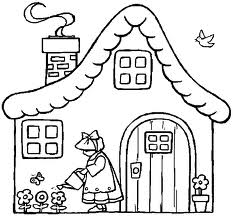 Technical specifications
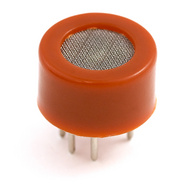 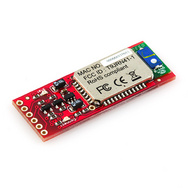 MQ-3 sensor
Thermometer
Arduino mini
Bluetooth Mate
Engine Starter Igniter
Android client
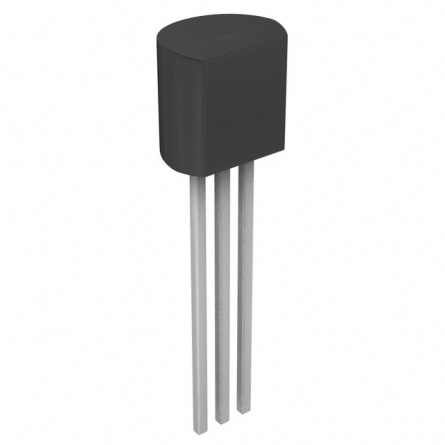 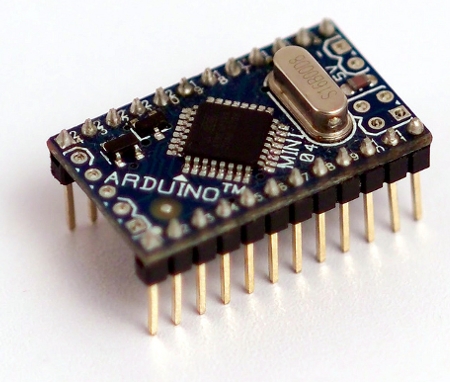 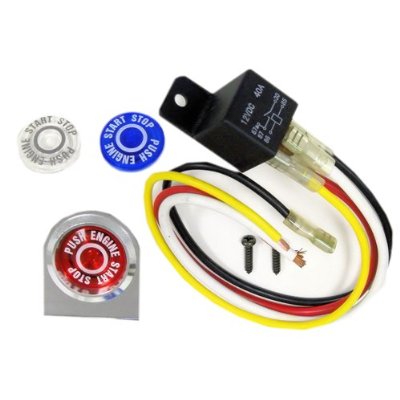 Risk/Mitigation Strategy
Someone else breathes into key instead
Short battery life


Bluetooth failure

Sensor inaccuracy
Unsupported user behavior

Make system low-power consumption or charge it on car
Test multiple times to make sure it works
Test and tune multiple times
Questions?
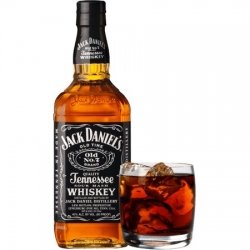